FGM Conference
Compassion…for whom?
Professor Irena Papadopoulos

Middlesex University
1  I. Papadopoulos ,    20-02-2016, Middlesex University London
|  1
I.Papadopoulos, FGM Conference 20-02-2016, London
CC Compassion…for whom?
I.Papadopoulos, Changing Lives through Mobility and Cross-border Cooperation: People and Culture, 10-02-2016, London
|  3
[Speaker Notes: This was my first question.
Of course one immediately thinks of the young girl who is having it, or has had it, or the young woman who is having a baby. But I am sure that you have heard a lot today from compassionate speakers and much of it was probably about the girl and the woman. 
So I was thinking… may be we should consider compassion for others involved in this cultural practice.
How about: the men in those societies, the fathers, the grandfathers, the chiefs and the leaders, those who govern, the prospective husbands and so on.]
CC Compassion…for whom?
Those who know me, will probably remember that I often start my presentations with the question: 

What does Aristotle say about compassion and all these people? 



We will return to Aristotle after you have done some work….
I.Papadopoulos, Changing Lives through Mobility and Cross-border Cooperation: People and Culture, 10-02-2016, London
|  4
What is 
Culturally Competent Compassion
Culturally competent compassion is defined as the human quality of understanding the suffering of others and wanting to do something about it, using culturally appropriate and acceptable healthcare interventions, which take into consideration both the patients’ and the carers’ cultural backgrounds as well as the context in which care is given. 
					(Papadopoulos 2011)
Cover slide subtitle or date
[Speaker Notes: But first let me introduce you to my definition of compassion]
CC Compassion…for whom?
Group work (divide into groups of 5) 

1) Take turns to answer this question with the first thought that comes into your minds (5 minutes)

What is the first thing that comes to your mind when you think or hear  about FGM?


   2) Take turns to answer this question with the first thought that comes into your minds (5 minutes)

What are the immediate feelings you have for those involved?

Mother
Grandmother
Person performing the ‘cut’

3) Report back (5 minutes)
I.Papadopoulos, Changing Lives through Mobility and Cross-border Cooperation: People and Culture, 10-02-2016, London
|  6
CC Compassion…for whom?
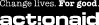 Damaris' story

Damaris is from Kenya. She is Muslim. Her grandfather is the chief in her village. She had FGM aged 11. At the time she had no idea what it really was. "I didn’t know where I was going to be cut. I wanted to run, but... they held me back. I was crying so much." Afterwards, Damaris was married off to a much older man who regularly beat her.
As a result of FGM, having sex and giving birth to her baby was agonising. She lived in constant misery and fear, until she found the courage to run away.
I.Papadopoulos, Changing Lives through Mobility and Cross-border Cooperation: People and Culture, 10-02-2016, London
|  7
CC Compassion…for whom?
FGM is not an issue for women only

In your groups, take 5 minutes to answer:
Can we feel compassionate about the:
Damaris’ mother?
Damaris’ father? 
Grandfather?
Husband?
Culture?
Religion?
Society?


Report back (5 minutes)
I.Papadopoulos, Changing Lives through Mobility and Cross-border Cooperation: People and Culture, 10-02-2016, London
|  8
[Speaker Notes: Compassion is not about agreeing with them because that is what they have always done.
The type of compassion required here would be that which challenges constructively by:
Providing information
By educating them about the suffering and the complications
By empowering those who want to support change to have the courage and wisdom to act]
CC Compassion…for whom?
Back to Aristotle…
I.Papadopoulos, Changing Lives through Mobility and Cross-border Cooperation: People and Culture, 10-02-2016, London
|  9
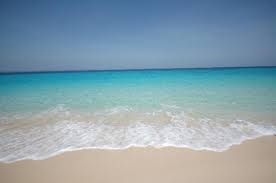 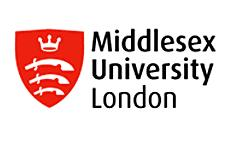 What did Aristotle  say about HAPPINESS
Courage  
Friendship
Forgiveness
Proper self love
Main purpose of living
CC Compassion…for whom?
Aristotle also taught us about the golden mean, the  desirable middle between two extremes, one of excess and the other of deficiency
Harsh and destructive
Over compassionate
Wise compassion
I.Papadopoulos, Changing Lives through Mobility and Cross-border Cooperation: People and Culture, 10-02-2016, London
|  11
[Speaker Notes: So what about you and your practice?
How do we educate ourselves and our students to be compassionate and courageous?]
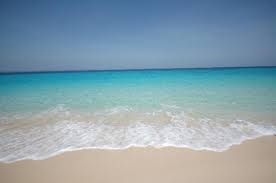 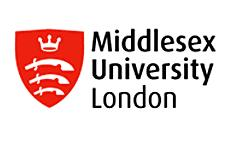 THE PAPADOPOULOS MODEL FOR DEVELOPING CULTURALLY COMPETENT COMPASSION IN HEALTHCARE PROFESSIONALS
Cultural Competence
Cultural Awareness
-Compassionate assessment
-Compassionate care giving
-Courage and compassion
-Barriers and challenges of compassion
-Self-compassion
-Universal elements of compassion
- Philosophies and religions
Compassion
Cultural Sensitivity
Cultural Knowledge
-Giving and receiving appropriate compassion
-Forming compassionate  therapeutic relationships 
-Barriers and challenges of compassion
-Cultural compassion beliefs
-Cultural similarities and differences in understanding compassion
© Irena Papadopoulos 2014
Cultural Awareness

-Self-compassion
-Universal elements of compassion
- Philosophies and religions
CC Compassion…for whom?
If I were a girl/woman who had FGM how does this event in my life make me feel and how has it impacted on the way I treat myself

What are my cultural values on the FGM issue? How do they differ from the people who come from cultures that practise FGM and how do they influence my interaction with them?
I.Papadopoulos, Changing Lives through Mobility and Cross-border Cooperation: People and Culture, 10-02-2016, London
|  13
[Speaker Notes: The client: the young  girl, the mother and father?]
Cultural Knowledge

-Cultural compassion beliefs
-Cultural similarities and differences in understanding compassion
CC Compassion…for whom?
Do I know enough about the cultural beliefs of the societies which allow/promote the practice of FGM?

Do I and those who practise FGM understand compassion in the same way?
I.Papadopoulos, Changing Lives through Mobility and Cross-border Cooperation: People and Culture, 10-02-2016, London
|  14
[Speaker Notes: What is the role of the woman in those cultures?
How empowered are women in those cultures?
Mothers and grandmothers in the cultures where FGM is practised believe that FGM is a compassionate act. Is this out of fear or love? 
If they had a magic wand which could change this custom would they use it?]
Cultural Sensitivity
-Giving and receiving appropriate compassion
-Forming compassionate  therapeutic relationships 
-Barriers and challenges of compassion
CC Compassion…for whom?
How can I best communicate and connect with a mother, who now I know, had taken her 10 year old daughter to have FGM?

Do I have the courage to be compassionate to this mother  whose world views and values are different to mine?

How can I gain the trust of 
a woman who had FGM and has been admitted with long standing complications and who is scared and embarrassed to speak about her condition?
I.Papadopoulos, Changing Lives through Mobility and Cross-border Cooperation: People and Culture, 10-02-2016, London
|  15
Cultural Competence

Compassionate assessment
-Compassionate care giving
-Courage and compassion
-Barriers and challenges of compassion
CC Compassion…for whom?
How can I provide care that is competent, compassionate and acceptable? 

Are there any professional and /or organisational structures and practices which exclude and /or discriminate about the client? 

Do I have the courage to challenge them? 

Do I have the wisdom and courage to challenge substandard, insensitive and unkind care which I encounter?
I.Papadopoulos, Changing Lives through Mobility and Cross-border Cooperation: People and Culture, 10-02-2016, London
|  16
[Speaker Notes: Attitudes, the law,]
CC Compassion…for whom?
TIME FOR ACTION !

In your groups take 5 minutes to answer these questions AND MAKE A PLAN FOR ONE ACTION …


What can YOU do about FGM? 

What will YOU do about FGM?
I.Papadopoulos, Changing Lives through Mobility and Cross-border Cooperation: People and Culture, 10-02-2016, London
|  17
CC Compassion…for whom?
ActionAid's approach to FGM
Bringing an end to FGM requires changes in attitudes and behaviour at all levels of society. As long as FGM is considered a passage into womanhood and essential for marriage, women will continue to get their daughters cut. Women and girls need to reject FGM, and this will only be possible if men and boys also oppose the practice and openly declare that they will marry girls who have not been cut. 

For this to happen, individuals - both men and women - need to have the confidence to voice their opinions, and communities must openly discuss the issue and together decide to abandon the practice. This openness is also key to ensuring that girls and their families who reject FGM do not experience negative social consequences as a result.
I.Papadopoulos, Changing Lives through Mobility and Cross-border Cooperation: People and Culture, 10-02-2016, London
|  18
CC Compassion…for whom?
To achieve this, we provide direct support to women and girls who have escaped mutilation, through our rescue centres, safe houses and girls clubs. To bring about change from within, we talk openly with women, men, boys and girls about the damaging impacts of FGM, as well as influential members of the community, such as traditional elders and religious leaders. 

We work closely with each of these groups and offer them training in the specific skills they need to speak out and influence others, so that eventually whole communities say no to FGM.
I.Papadopoulos, Changing Lives through Mobility and Cross-border Cooperation: People and Culture, 10-02-2016, London
|  19
CC Compassion…for whom?
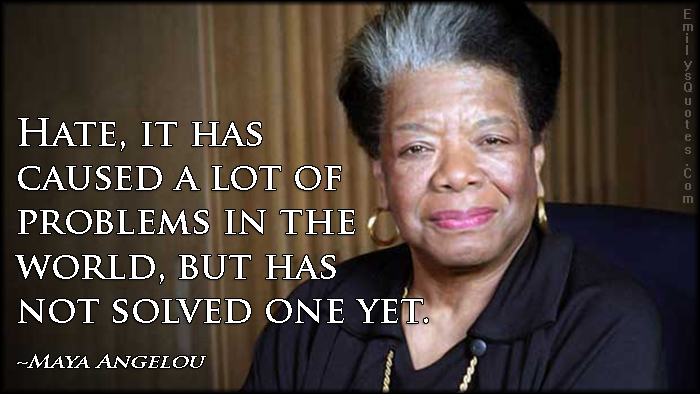 I.Papadopoulos, Changing Lives through Mobility and Cross-border Cooperation: People and Culture, 10-02-2016, London
|  20
Thank your.papadopoulos@mdx.ac.uk
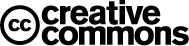 Presentation title
|  21
CC Compassion…for whom?
I.Papadopoulos, Changing Lives through Mobility and Cross-border Cooperation: People and Culture, 10-02-2016, London
|  22
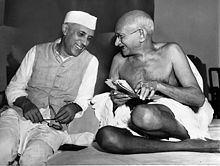 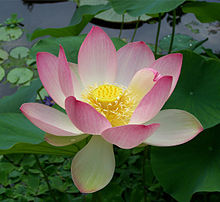 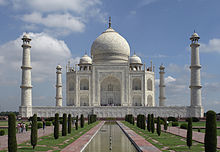 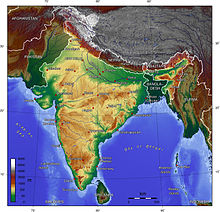 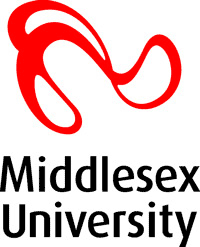 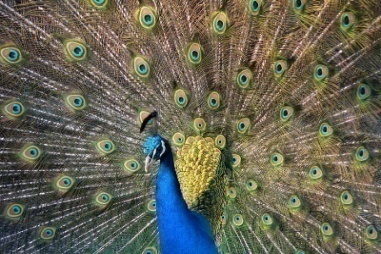 Compassion and Virtuous life
TCN Conference, Manipal, India 
10-11/11/11